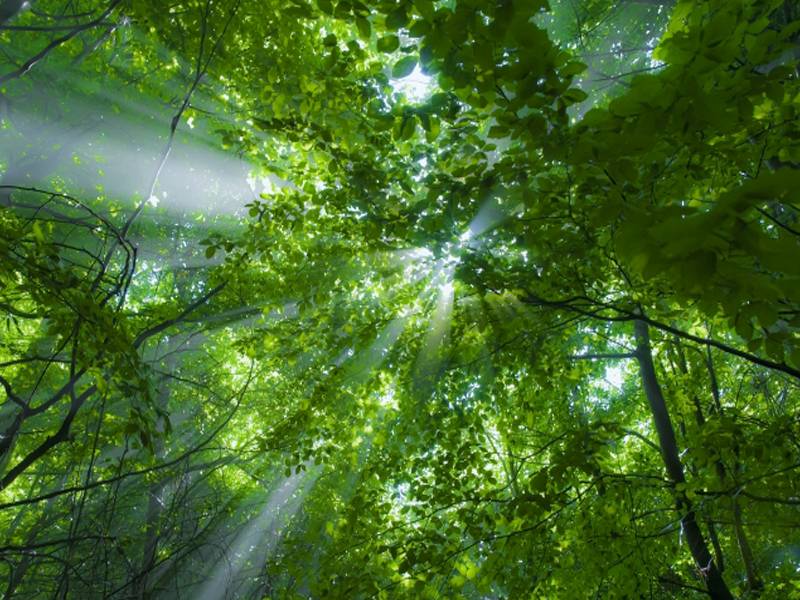 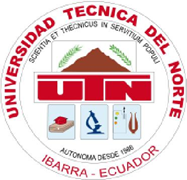 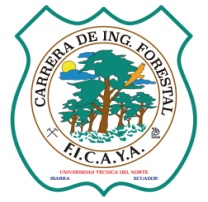 “BALANCE ENTRE BIOMASA Y CARBONO EN PLANTACIÓN DE Pinus tecunumanii EGUILUZ & PERRY (PINO) Y Araucaria angustifolia (BERTOL.) KUNTZE (ARAUCARIA) EN LA ESTACIÓN EXPERIMENTAL LA FAVORITA, PROVINCIA DE SANTO DOMINGO DE LOS TSÁCHILAS”
AUTOR
Luis Andrés Montoya Verdezoto
 
DIRECTOR
Ing. Walter Armando Palacios Cuenca
OBJETIVOS
HIPÓTESIS
MATERIALES Y MÉTODOS
MATERIALES Y EQUIPOS
Laboratorio 
Horno
Balanza digital

Equipos e instrumentos 
Balanza 
Calibrador 
Cinta métrica
Cinta diamétrica
Flexómetro
GPS
Hipsómetro
Motosierra
Insumos
Plástico de embalaje


Material vegetativo
Muestras de 3 kg, por componente de árbol de Pinus tecunumanii y Araucaria angustifolia.


Componentes del árbol:  
Ramas, 
Corteza, 
Hojas, 
Raíces, 
Madera
METODOLOGÍA
Inventario forestal
RESULTADOS
Inventario forestal
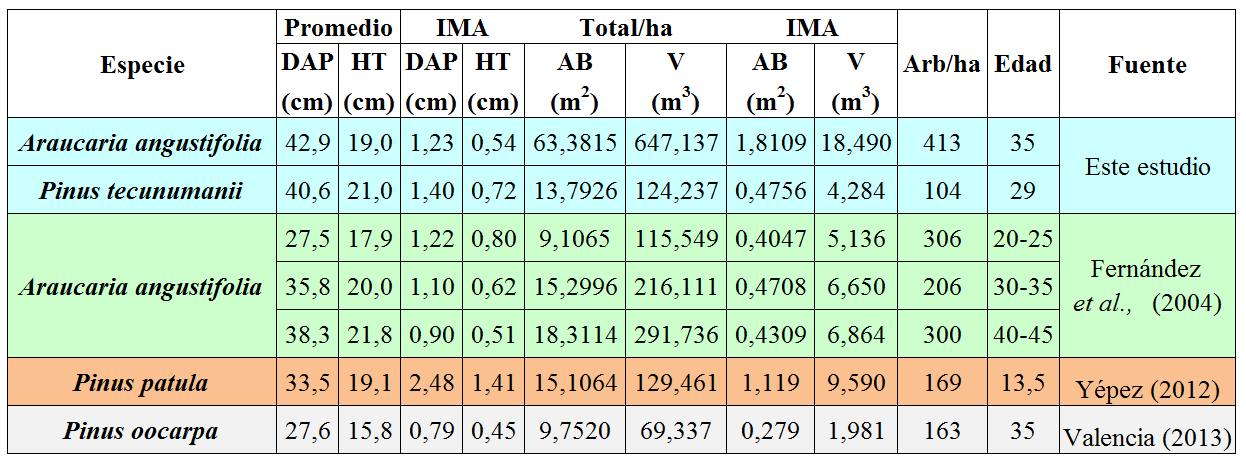 RESULTADOS
Biomasa aérea, radicular y superficial de las plantaciones
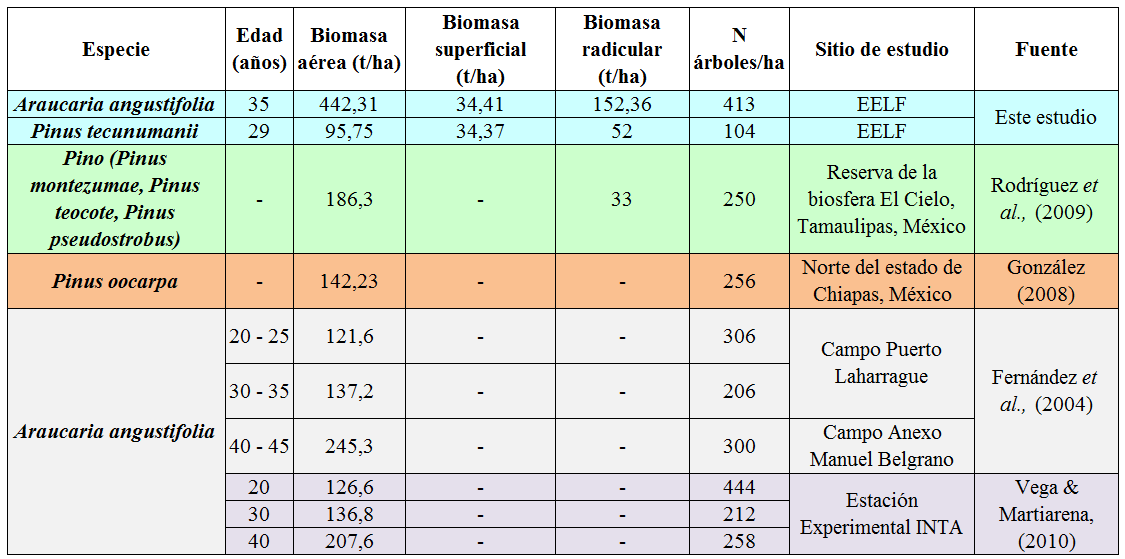 RESULTADOS
Carbono capturado en plantaciones
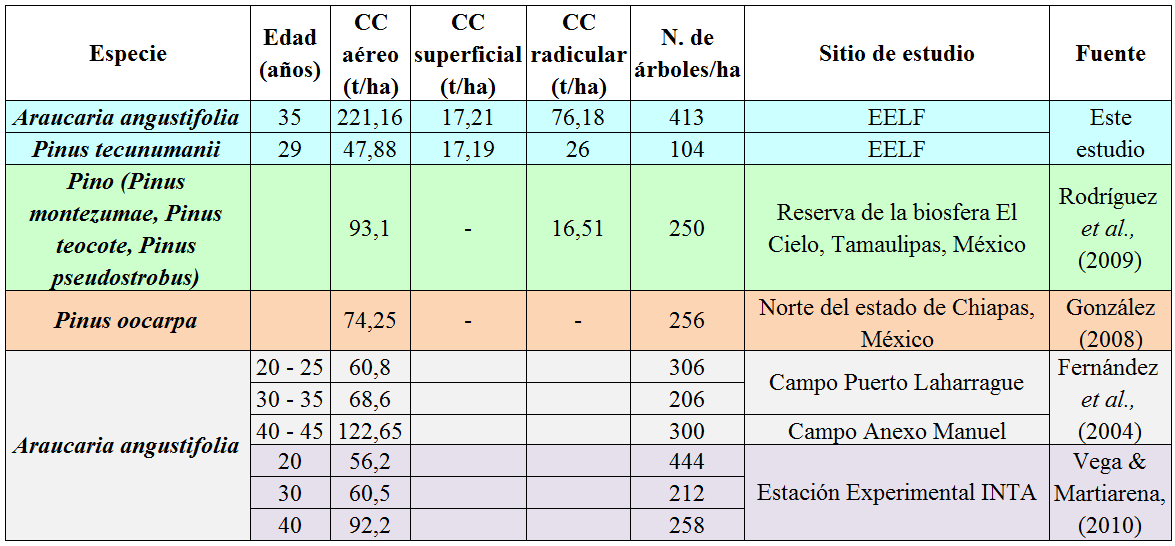 RESULTADOS
Balance entre biomasa y carbono capturado
RESULTADOS
Comparación de la producción de biomasa y captura de carbono entre las plantaciones de Pinus tecunumanii y Araucaria angustifolia
RESULTADOS
Construcción de modelos alométricos (1)
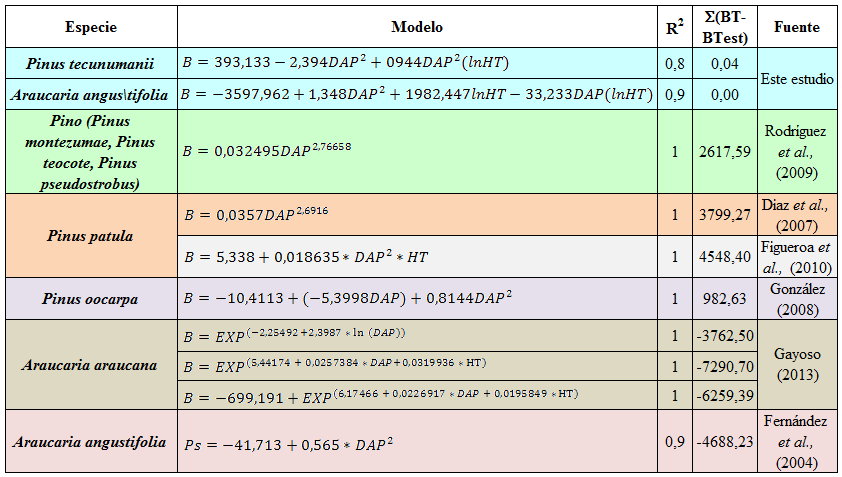 RESULTADOS
Biomasa
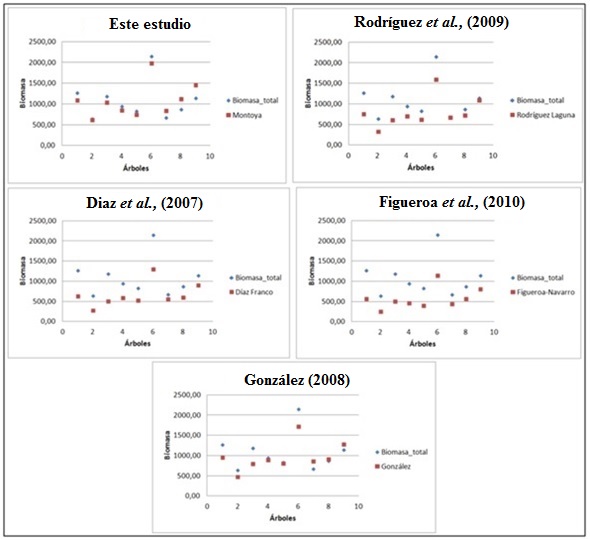 RESULTADOS
Biomasa - Pino
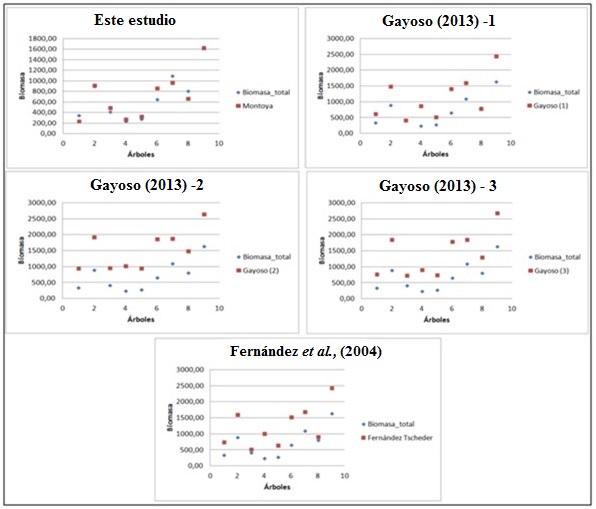 RESULTADOS
Biomasa - Araucaria
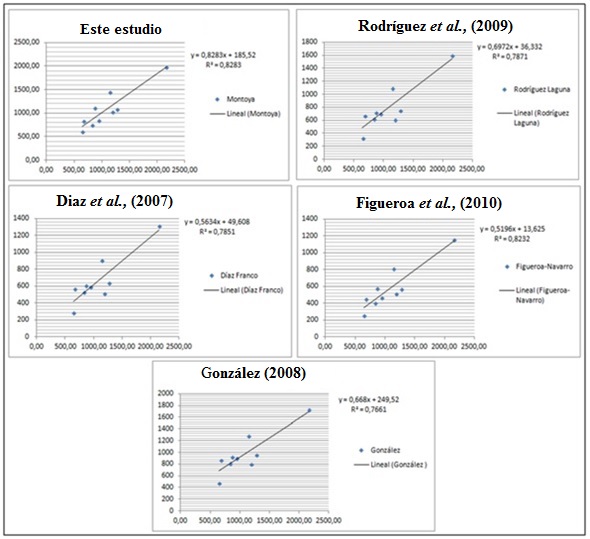 RESULTADOS
Biomasa - Pino
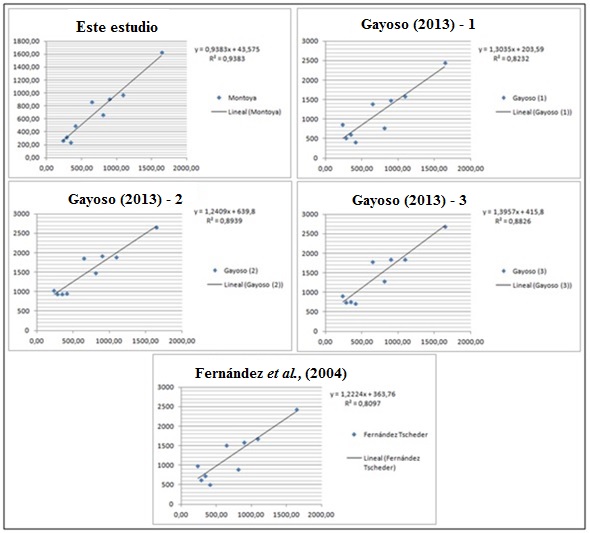 RESULTADOS
Biomasa - Araucaria
Construcción de modelos alométricos (2)
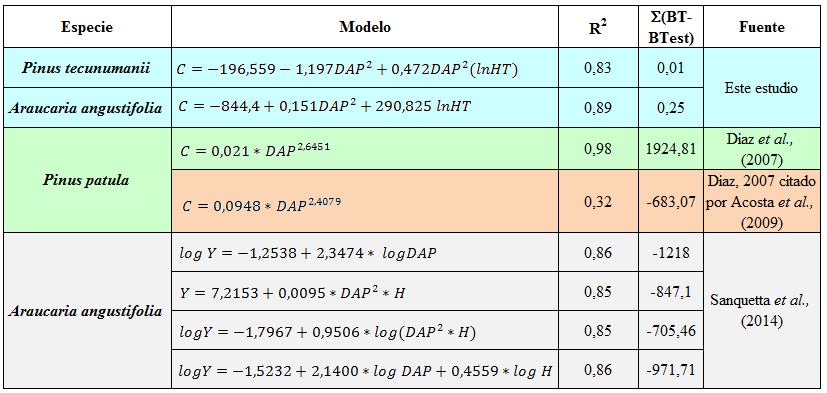 RESULTADOS
Carbono
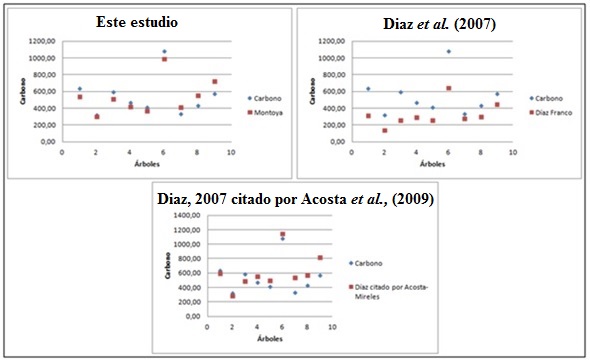 RESULTADOS
Carbono - Pino
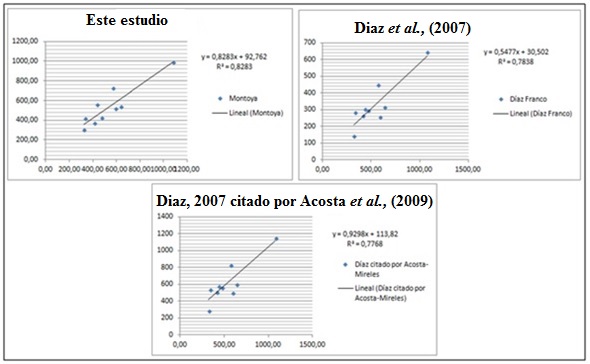 RESULTADOS
Carbono - Pino
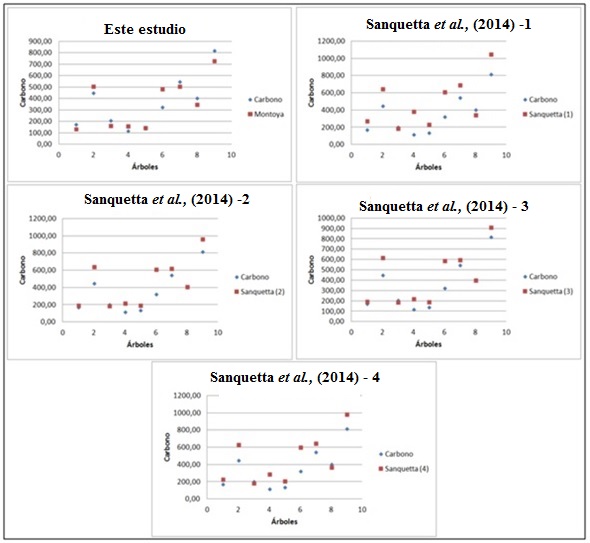 RESULTADOS
Carbono - Araucaria
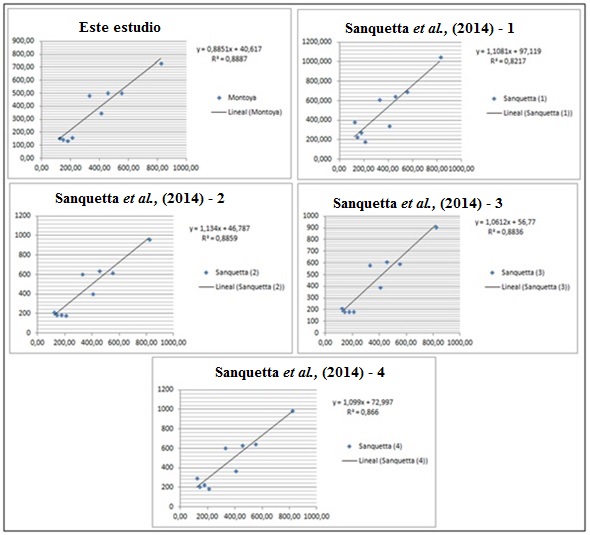 RESULTADOS
Carbono - Araucaria
CONCLUSIONES (1)
La biomasa total fue de 182,13 t/ha para Pinus tecunumanii a una edad de 28 años, y para Araucaria angustifolia fue de 629,08 t/ha a una edad de 34 años.

El contenido de carbono fue de 91,06 t/ha, para Pinus tecunumanii  y de 314,54 t/ha, para Araucaria angustifolia, utilizando el factor de conversión 0,5 propuesto por el IPCC.
CONCLUSIONES (2)
El balance entre biomasa y contenido de carbono de Pinus tecunumanii y Araucaria angustifolia, presenta una proporción 1:1.

Mediante la aplicación de la prueba de “t” de Student se demostró que la producción de biomasa y carbono es diferente en Pinus tecunumanii y Araucaria angustifolia
RECOMENDACIONES (1)
La presente investigación servirá como línea base para determinar la biomasa y por ende el contenido de carbono en plantaciones forestales.

Difundir los datos obtenidos del contenido de carbono en las plantaciones estudiadas para el mercado de bonos de carbono.
RECOMENDACIONES (2)
Proponer un manejo silvicultural para concentrar la biomasa y el carbono en los individuos de las plantaciones.

Se debe proceder a la construcción de modelos alométricos para las diferentes especies en sus ecosistemas de vida, porque al aplicar modelos de otras especies o contextos no proporcionaran estimaciones reales de biomasa y carbono.
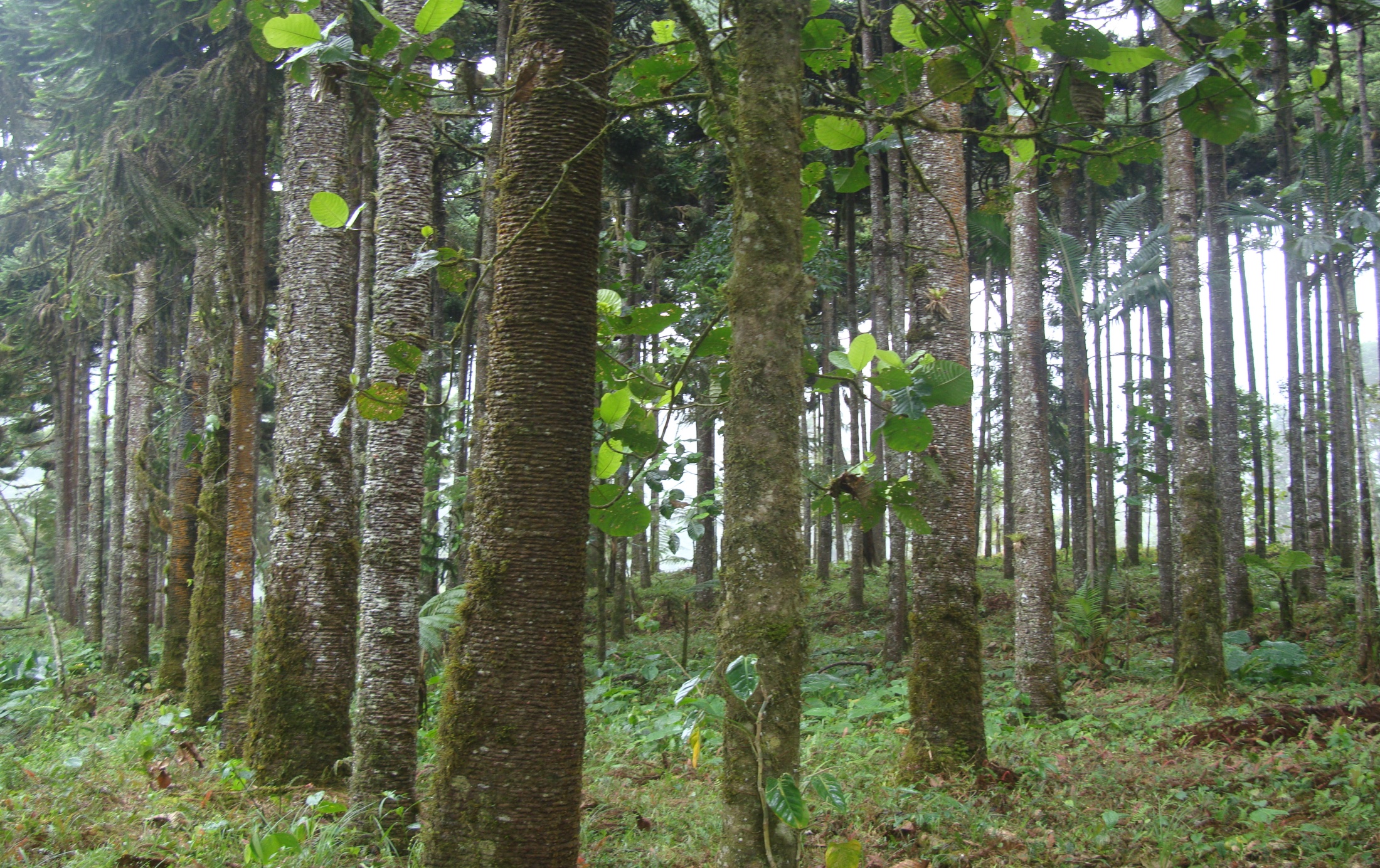 Gracias
Parcelas
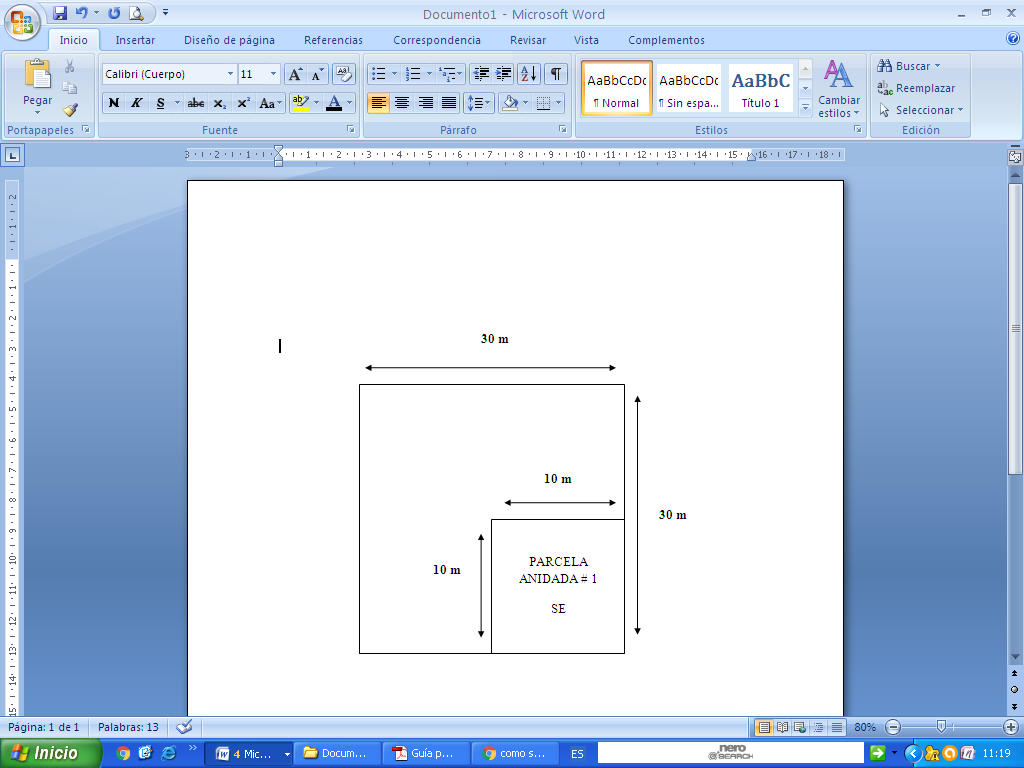 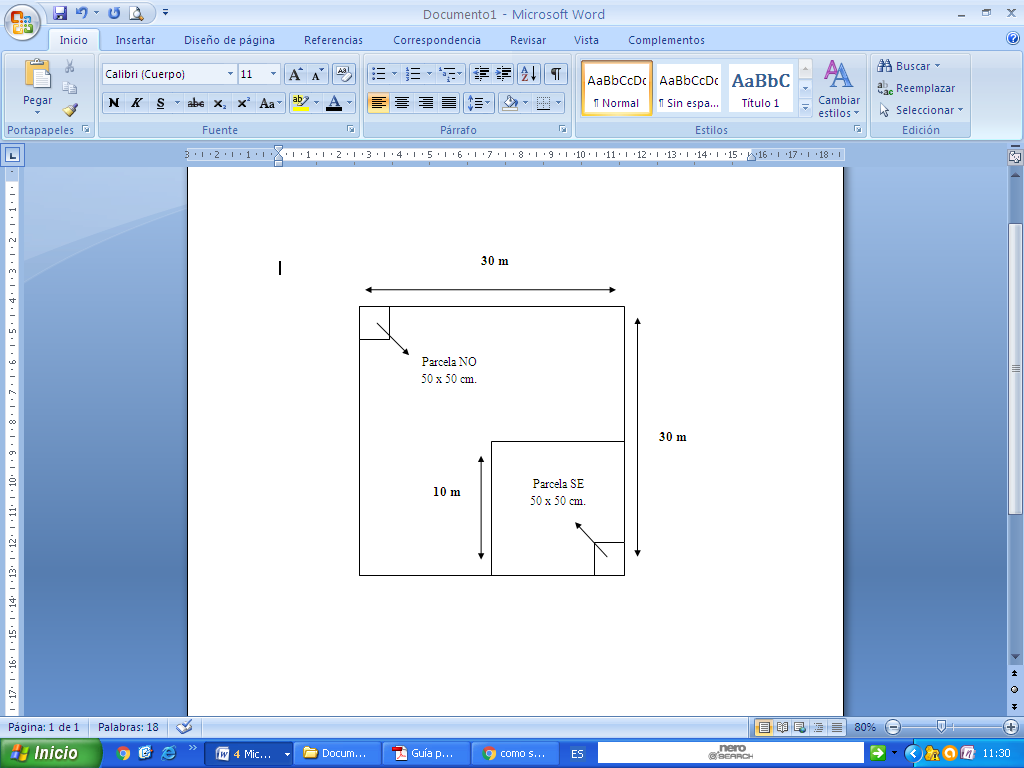 Regresar
Muestreo de suelo
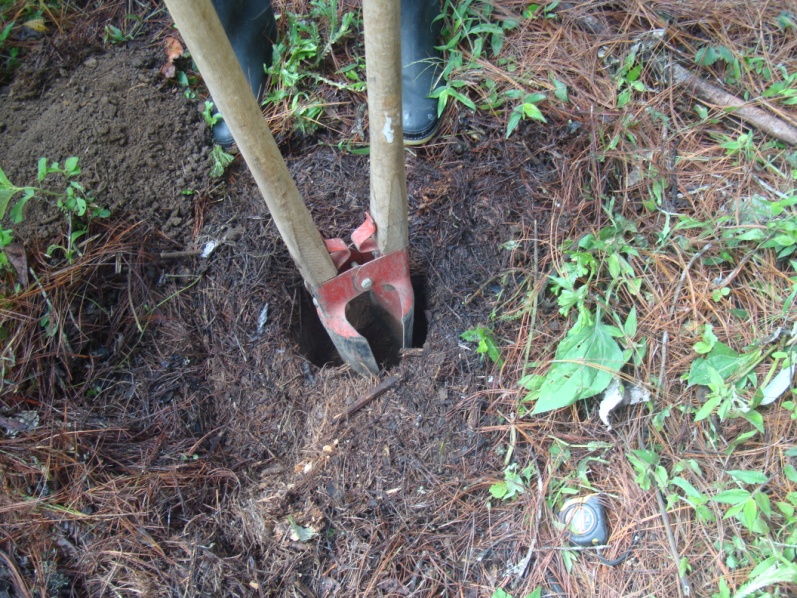 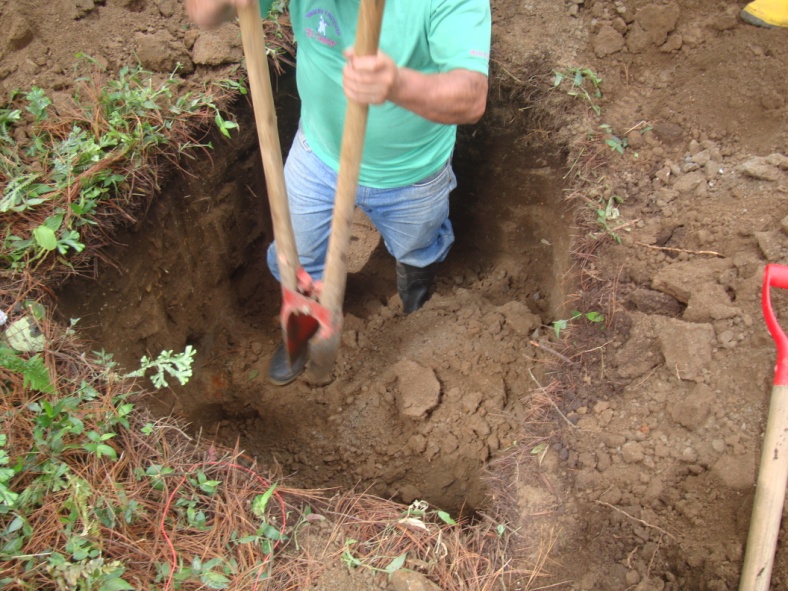 Regresar
Material vegetativo
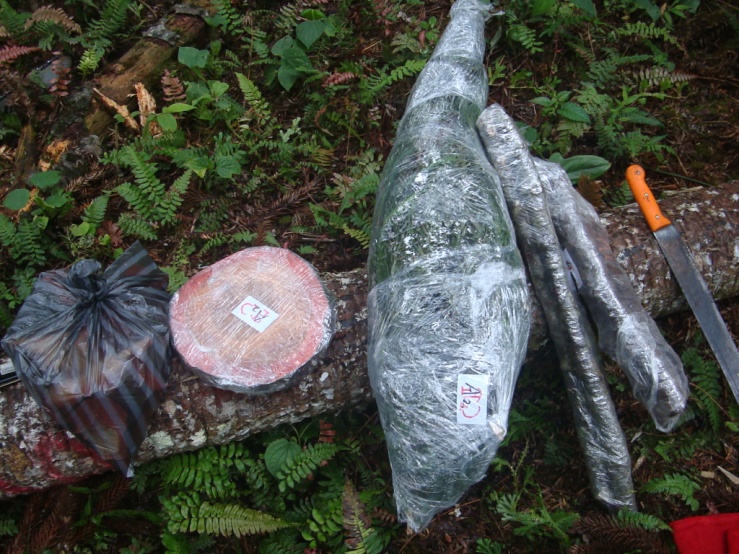 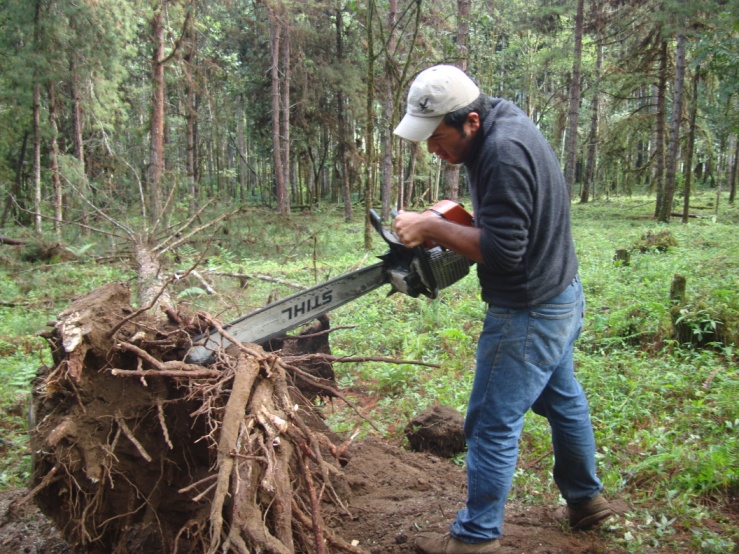 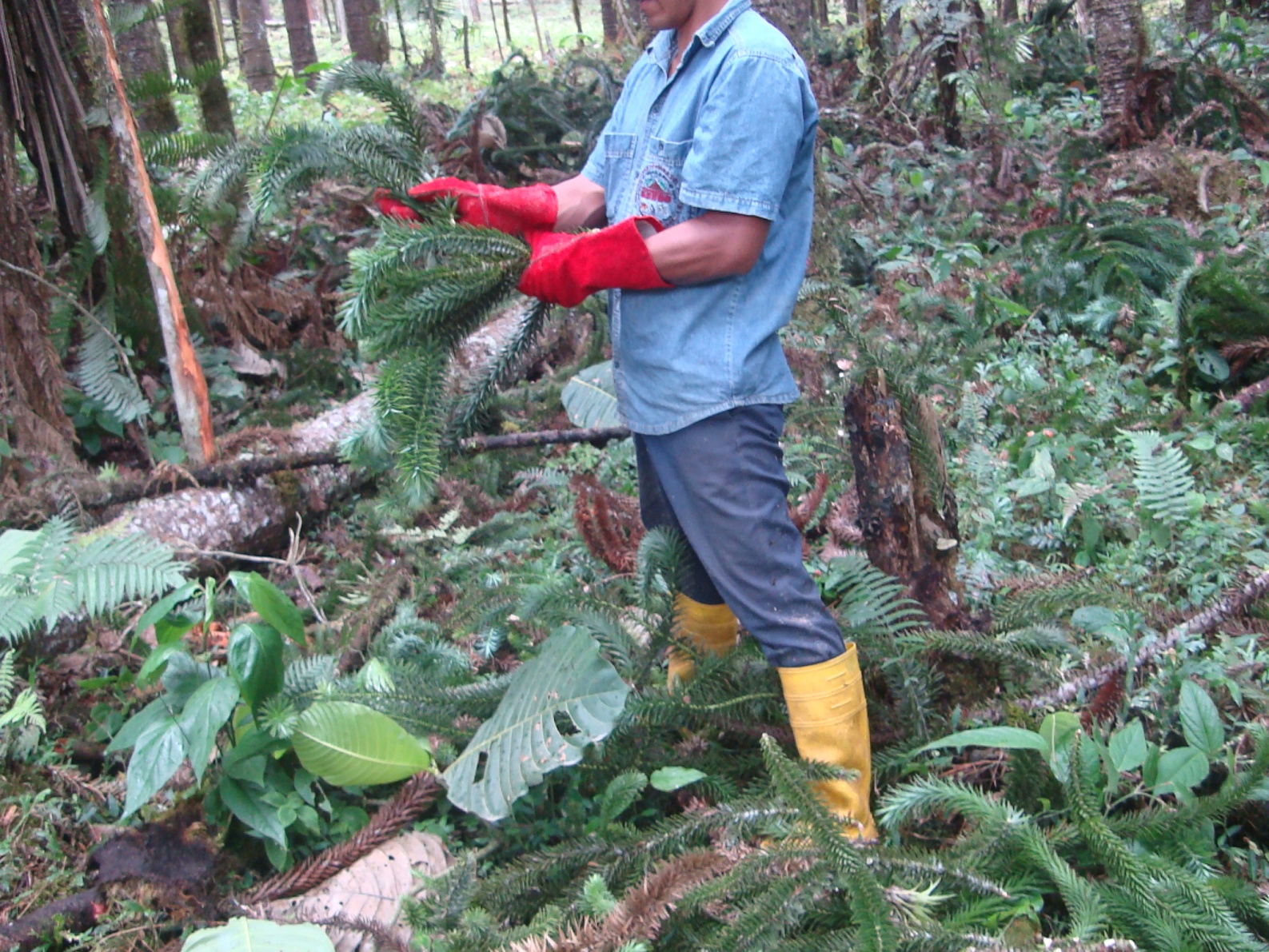 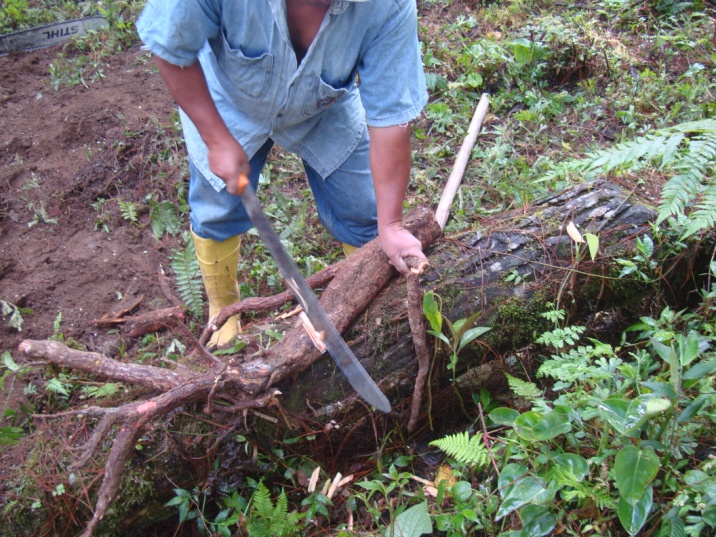 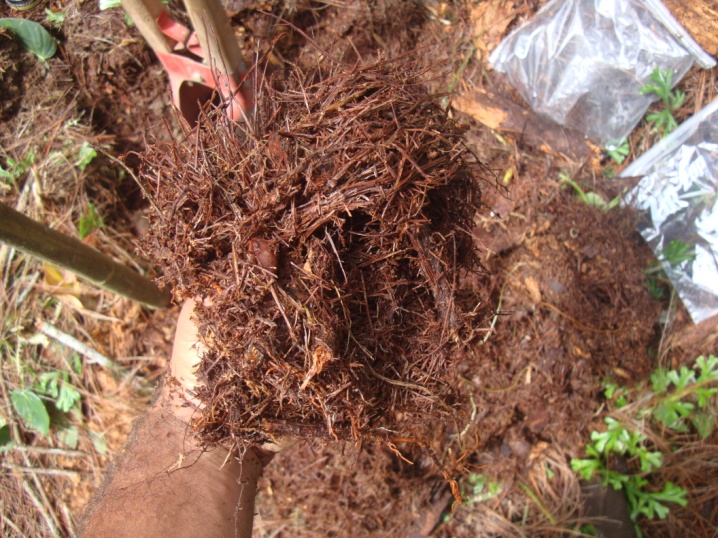 Regresar
Tabulación del inventario
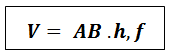 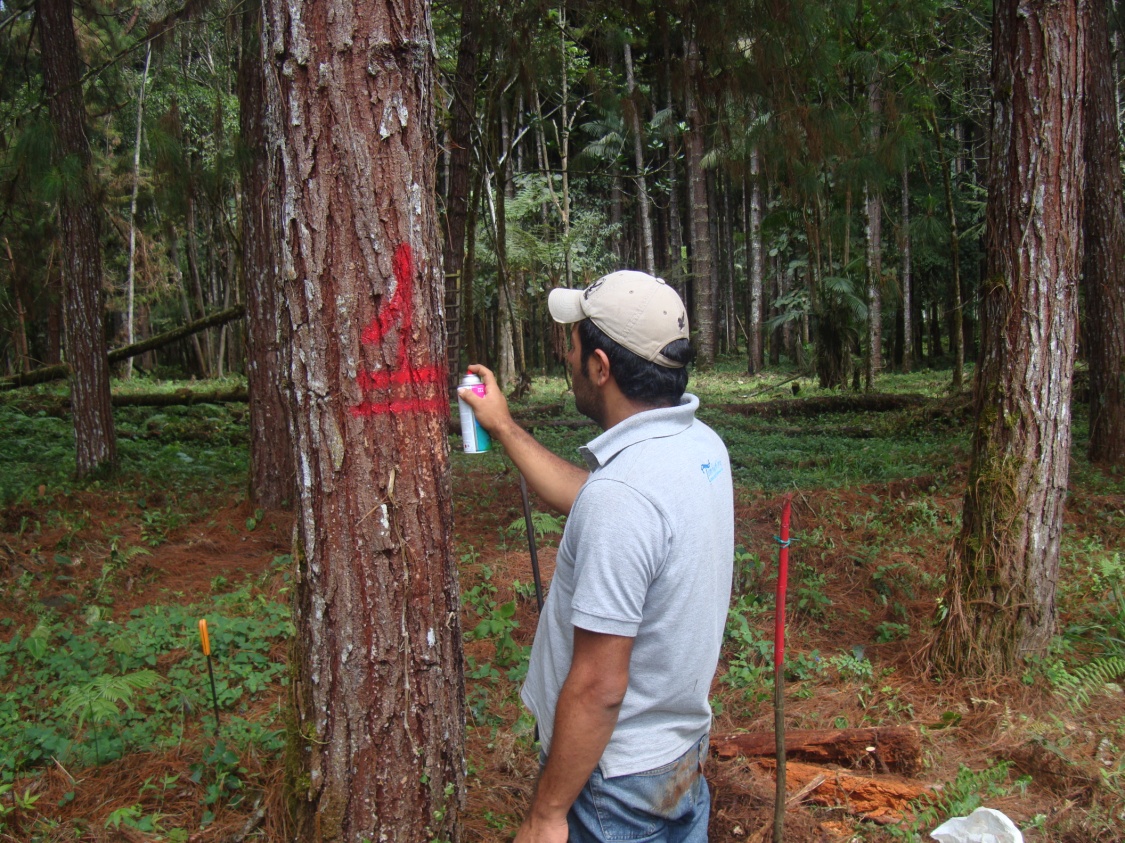 Regresar
Cálculo de Biomasa
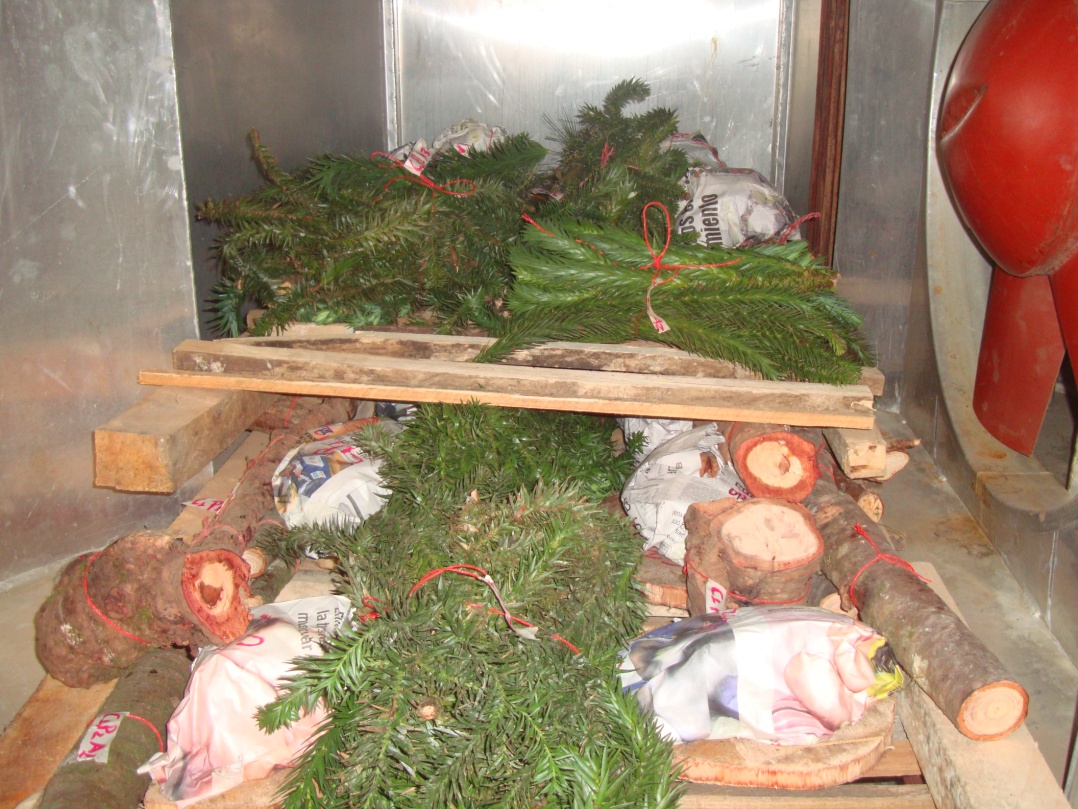 Regresar
Medición de carbono en el suelo
Regresar
Análisis estadístico
Regresar
Obtención de ecuaciones alométricas
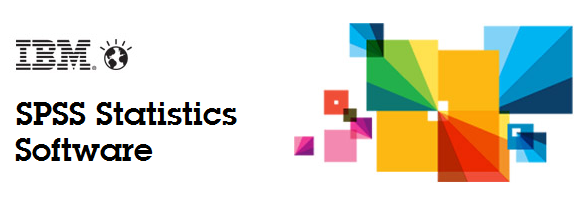 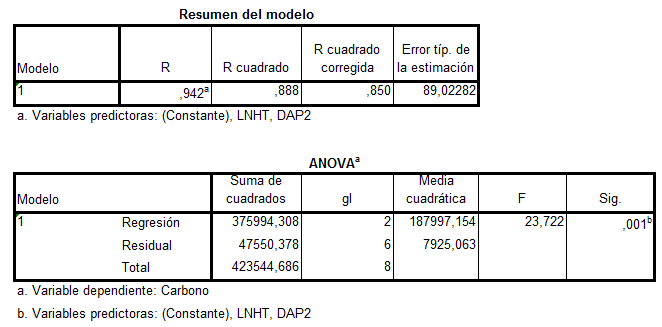 Regresar